Психологические особенности часто и длительно болеющих детей
Актуальность связана с высоким уровнем заболеваемости детей в нашей стране
снижение числа абсолютно здоровых детей до 10% 
увеличение количества часто и длительно болеющих до 70-75% 
 имеющих хронические заболевания до 15-20%
Первое место в структуре заболеваемости детей дошкольного возраста занимают острые респираторные инфекции
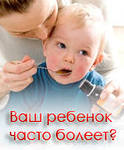 Часто и длительно болеющие дети – 
это не нозологическая форма заболевания и не диагноз
он подвержен периодическим заболеваниям из-за временных отклонений в защитных системах организма 
не имеет стойких органических нарушений в них.
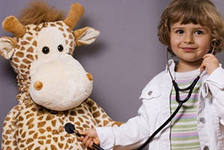 преобладание позиции ущербности и непосредственно-чувственное отношение к себе 
характерно приписывание себе отрицательных эмоций
формируется негативное представление о собственной личности
отмечается неустойчивая оценка болезни
Основная направленность желаний часто болеющих детей обращена на предотвращение болезненных симптомов и избегание страданий
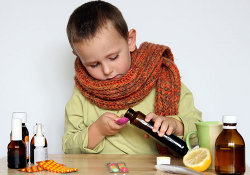 Особенности межличностного взаимодействия и деятельности
круг общения ребенка ограничен до минимума;
присутствует объективная зависимость от взрослых (родителей, педагогов), стремление получить от них помощь;
родители фиксируют внимание ребенка на болезненных проявлениях, вводя различные запреты и ограничения;
ограничена игровая деятельности